Тема 4: Създаване и публикуване на информация в интернет
Проблеми при развиване на дигитални компетентности в обучението по информационни технологии и възможности за преодоляването им в първи гимназиален етап
ЕЛИЗА СТЕФАНОВА • МИРОСЛАВА НИКОЛОВА • ДАФИНКА МИТЕВА
ФИЛИП ПЕТРОВ • НИКОЛИНА НИКОЛОВА • ДИАНА ПЕТРОВА
Основни етапи при създаване на уебсайт
4.1. Специализирани софтуерни средства за създаване на уеб сайтове
• Какво е уеб сайт
• Кои са начините и софтуерните средства за разработване на уеб сайт
• Какво е HTML
• Каква е разликата между сайтове със статично и с динамично съдържание
Нови понятия
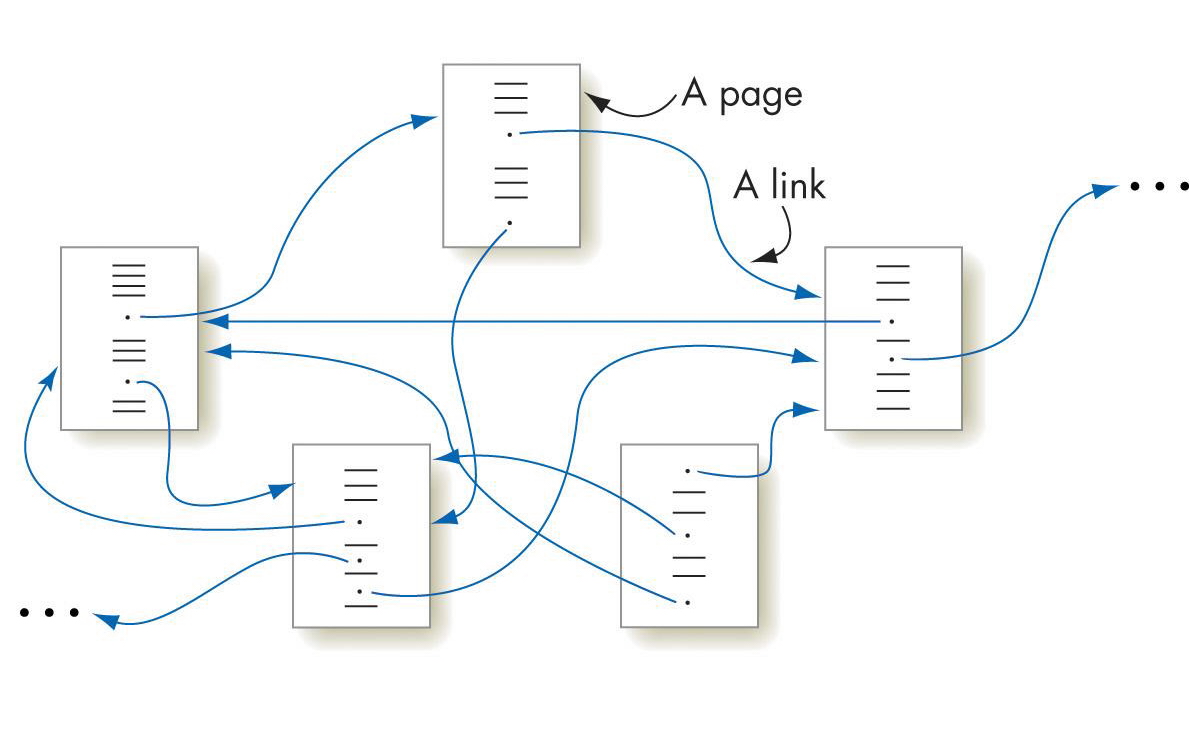 Проблемна ситуация - 1
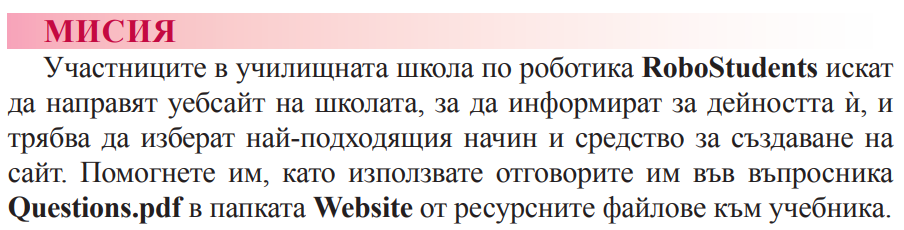 [Speaker Notes: В тази тема всички работят по една и съща тема, но всеки прави самостоятелно сайт или в група по двама]
Проблемна ситуация - 2
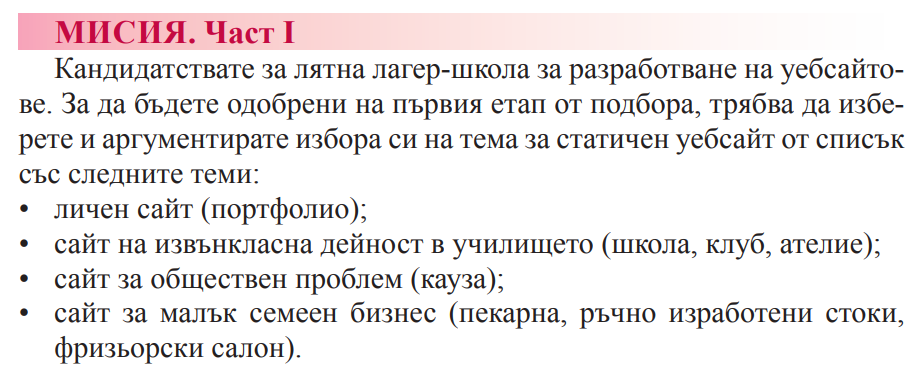 [Speaker Notes: В тази тема всички работят по една и съща тема, но всеки прави самостоятелно сайт или в група по двама]
Типове сайтове
Динамичен сайт
Статичен сайт
Изграден е от страници (html файлове) и всяка промяна в съдържанието се прави ръчно във файловете

Примери:
личен сайт
сайт на малка фирма
Може да обработва действията на потребителя (например въвеждане на потребителско име и парола и зареждане на профил) и автоматично да генерира различно съдържание на страницата. Това се постига чрез използване на системи за управление на съдържание и езици за програмиране, като PHP, ASP.Net, JSP и др. 
Примери: 
електронни магазини
сайтове за резервации
социални мрежи
търсачки
Онлайн конструктори
Английски език
Български език
Wix: https://www.wix.com/
Weebly: https://www.weebly.com/ 
Webnode: https://us.webnode.com/ 
Google Sites: https://sites.google.com
Alle:https://alle.bg/


Google Sites: https://sites.google.com
[Speaker Notes: Езикът е за интерфейса

Задание:
Да прегледат предоставените връзки и да споделят кой според тях е по-добре да използват със своите ученици.
От тук нататък да работят по него.
Да вземат решение дали ще ползват готов шаблон (ако учениците са начинаещи) или сами ще разработват шаблон (ако вече имат опит)]
Редактори за създаване на сайтове
Текстови
Визуални
Visual Studio Code
Notepad++
Brackets
CoffeeCup
Google Web Designer
KompoZer
SeaMonkey
Системи за управление на съдържание
Предназначени са за професионално създаване на сайтове
Предлагат и възможност за лесна и бърза промяна на съдържанието през графичен интерфейс

Примери: 
WordPress (https://wordpress.com/)
Joomla (https://www.joomla.org/)
Drupal (https://www.drupal.org/)
BootStrap (https://getbootstrap.com/)
4.2. Проектиране на статичен уеб сайт
• Кои са основните етапи в разработването на уеб сайт
• Как да определяте целева група на уеб сайт
• Как да проектирате уеб сайт по зададена тема
Нови понятия
Проектиране
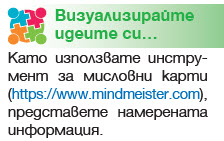 Цел
информативна
рекламна
за забавление
популяризиране на кауза
…
Тема и подтеми
Целева група
за кого е предназначен
какви характеристики имат потенциалните потребители
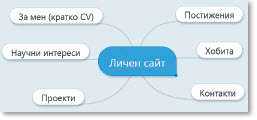 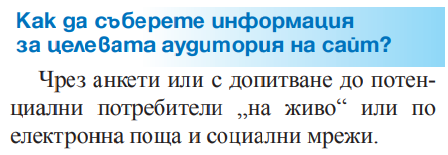 [Speaker Notes: - Брейнсторминг – да се регистрират в Mindmeister]
Преди да започнем…
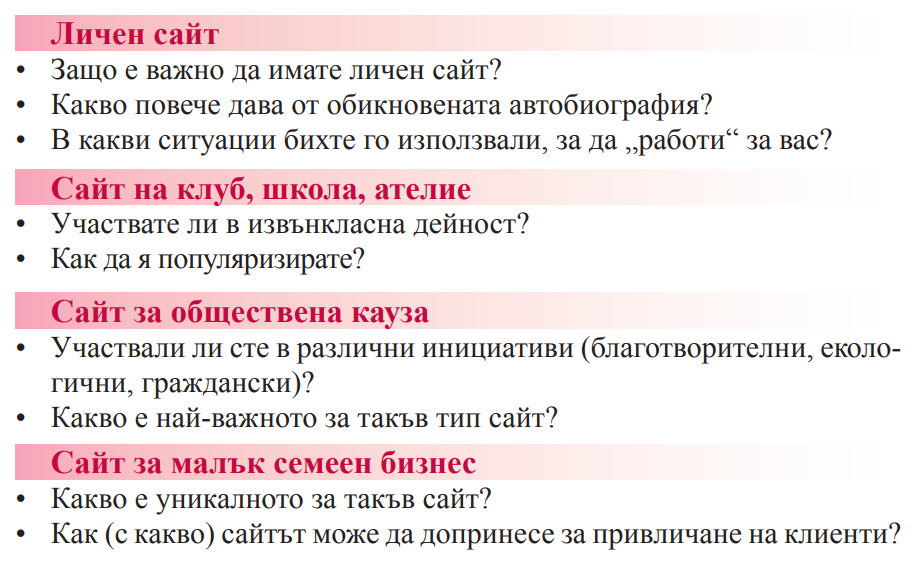 Предварителна подготовка
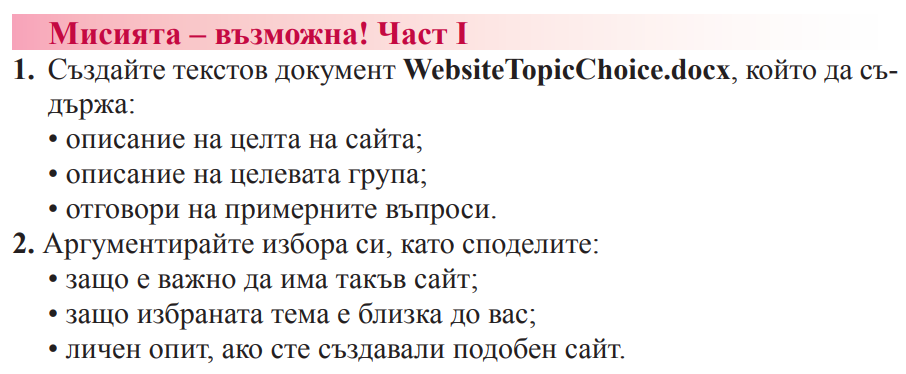 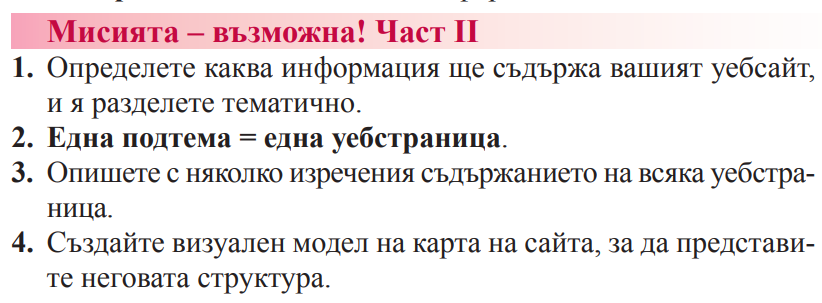 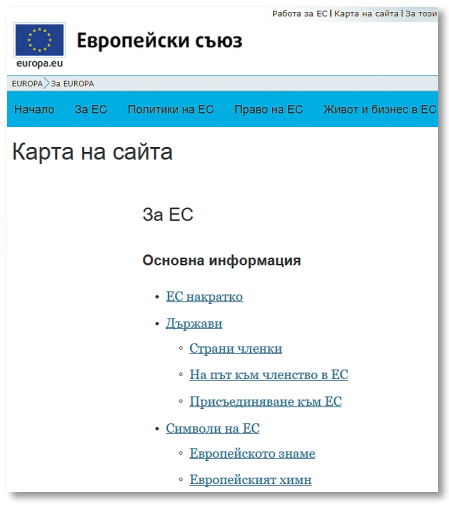 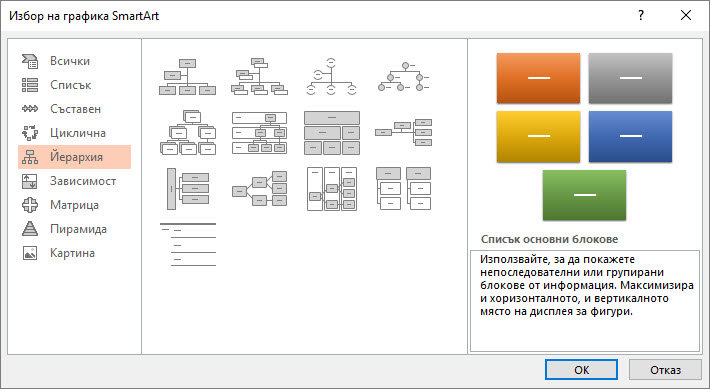 [Speaker Notes: Направете карта на сайта си с помощта на SmartArt инструментите в MS Word]
4.3. Създаване на структура, визуален дизайн и навигационна система на сайт
• Как да подготвяте изображения, звукова и видео информация за публикуване в интернет
• Как да спазвате правните и етичните норми при създаване и обработване на изображения и публикуването им в интернет
• Кои са елементите на структурата на уеб сайт
• Как да създавате структура на сайт със  специализиран софтуер
• Кои са елементите на визуалния дизайн на сайт
[Speaker Notes: Урокът е от старите УП]
Нови понятия
Елементи на структурата на сайт
Начална страница
Вътрешни страници
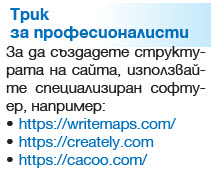 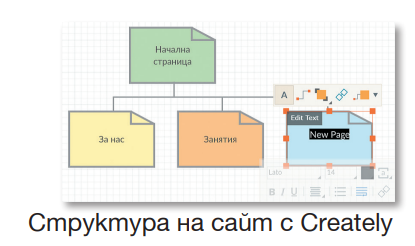 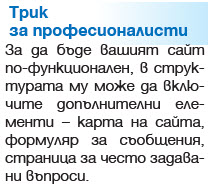 Визуален дизайн
Съчетаване на цветовете, избор на шрифтове и подреждане на елементите на страниците на сайта:
заглавия (подтемите в сайта)
основен текст
графични елементи (лого, банери, изображения, графични форми, икони)
навигационна система (основно меню с хипервръзки към отделните страници на сайта)
слайдери и галерии със снимки, бутони за извършване на различни действия.
Трикове за професионалисти
Съобразете визуалния дизайн с целта и аудиторията на сайта
Визуалният дизайн трябва да е единен за всички страници
Използвайте психология на цветовете, за да подберете най-подходящата цветова комбинация за вашия сайт - goo.gl/S3Ds2o
Любопитно
Как е изглеждал даден сайт през годините - http://web.archive.org/
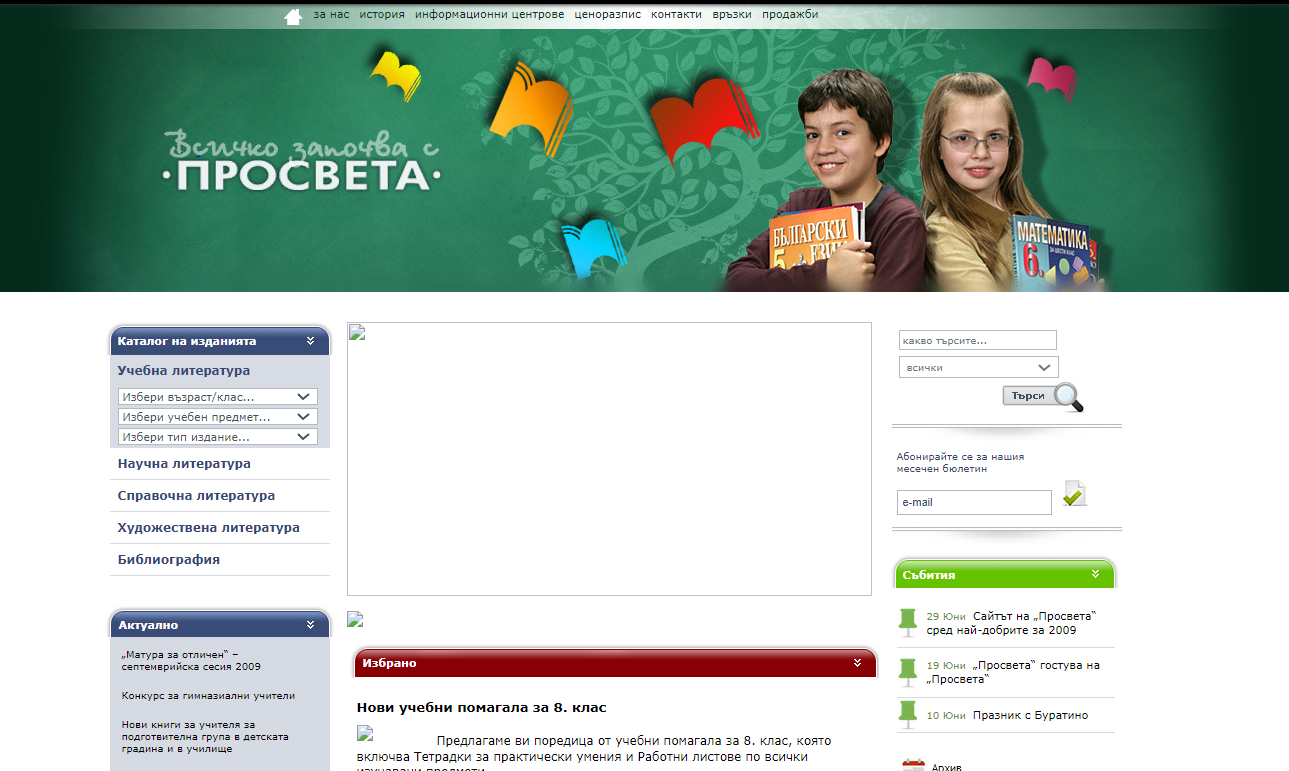 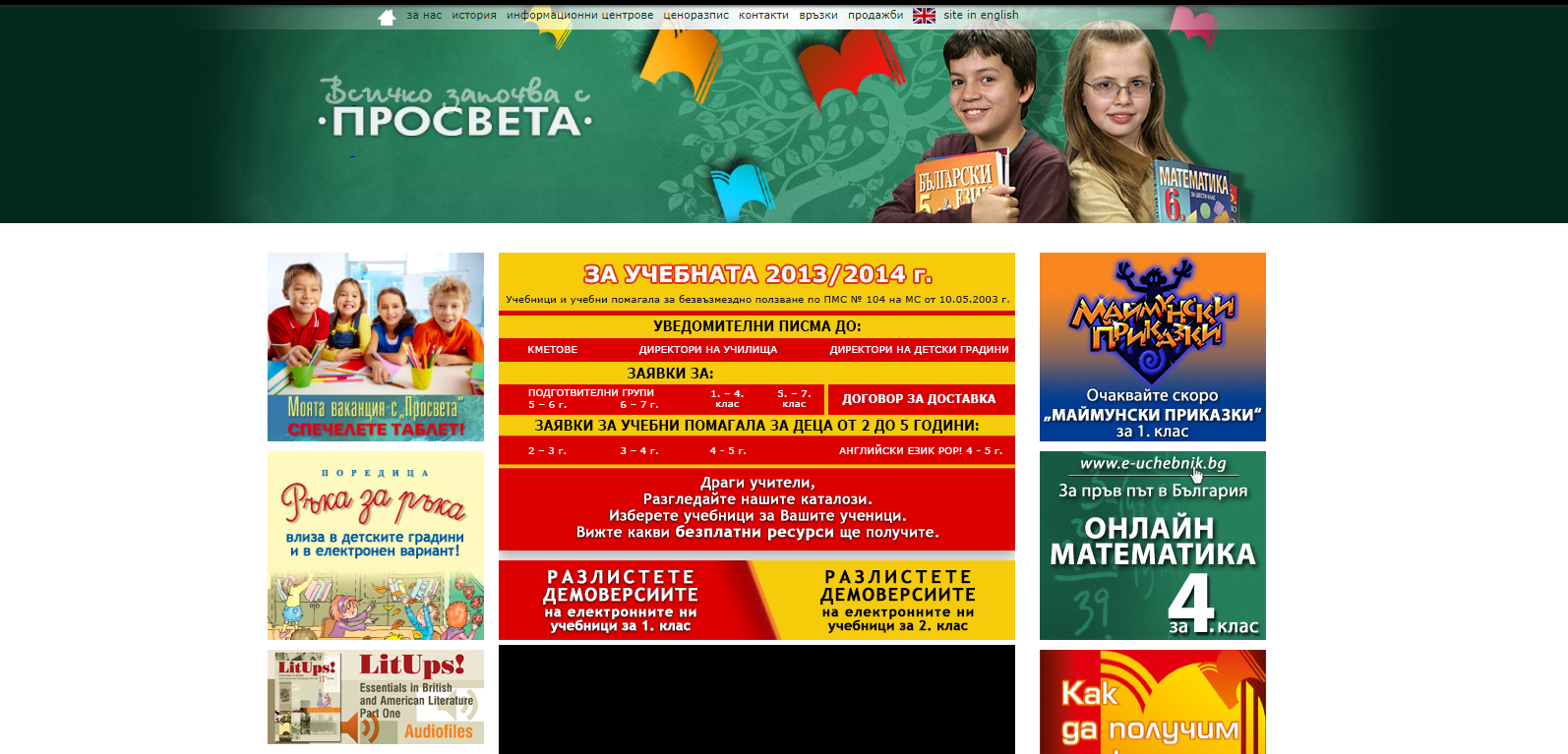 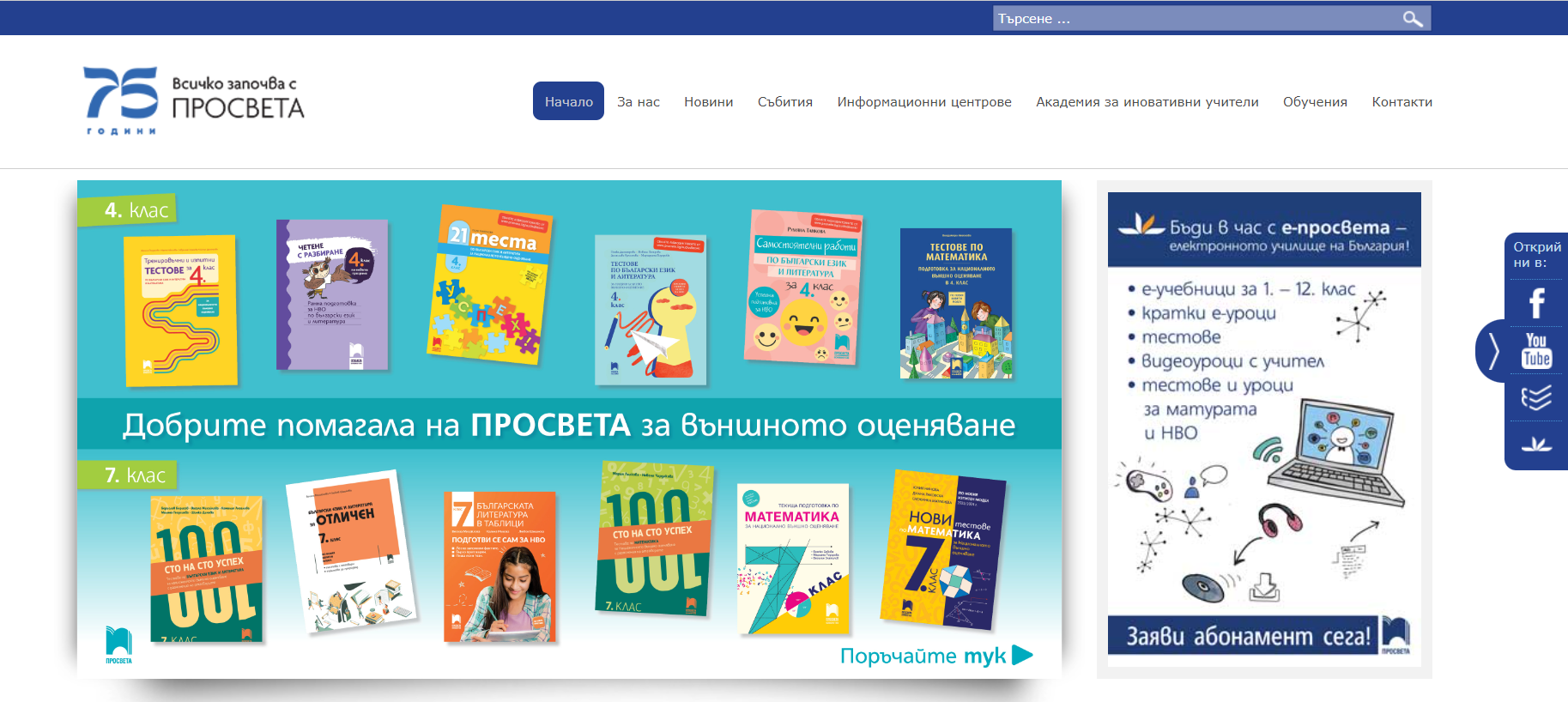 17 август 2009 г.
31 юли 2013 г.
14 февруари 2024 г.
4.4.1. Създаване и интегриране на компонентите на уебсайт – структура и меню
Как да създавате начална и вътрешни страници на сайт чрез специализиран софтуер
Как да изградите структурата на сайт
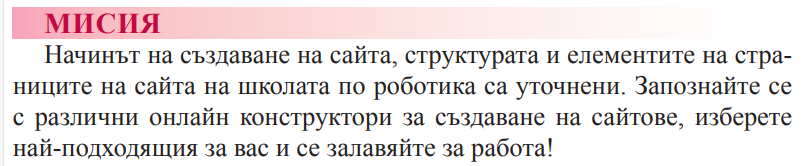 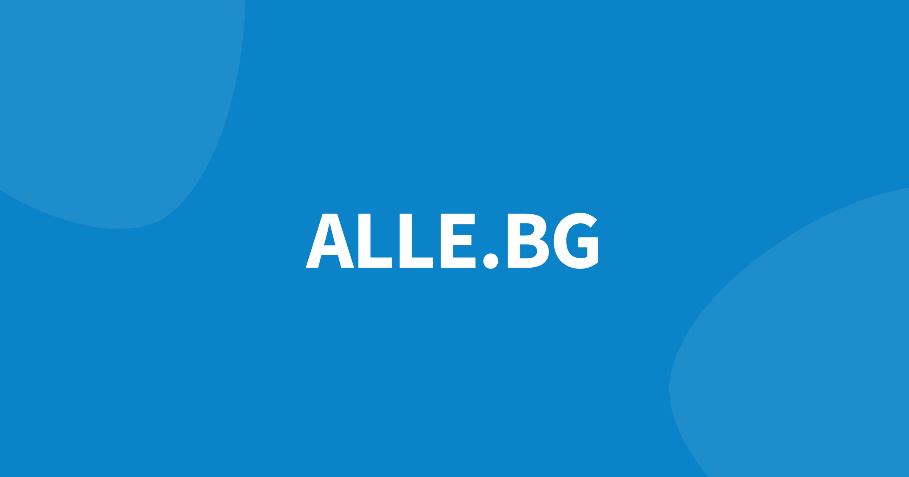 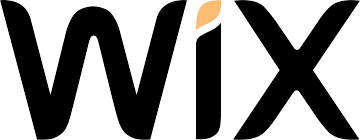 Ръководство за създаване на уеб сайт
[Speaker Notes: Онлайн конструкторите за създаване на сайтове са подходящи за начинаещи уеб дизайнери, защото предлагат голямо разнообразие от тематични категории с готови безплатни шаблони (templates или themes) с конкретна структура на сайта, навигационна схема и визуален дизайн. За да пригодите готов шаблон за темата на вашия сайт, трябва да редактирате структурата му, навигационната и цветовата схема, както и да замените елементите на страниците с вашите елементи – заглавия, текст, изображения, виде]
Работа с онлайн конструктор
Регистрация на профил/потребител
Влизане в платформата на конструктора
Създай нов уебсайт/ Create New Site
Създаване на страници
Добавяне на елементи със всяка страница
текст – заглавия, подзаглавия, основен текст
изображения
графични елементи
мултимедийни елементи
Избор на име (домейн) на сайта
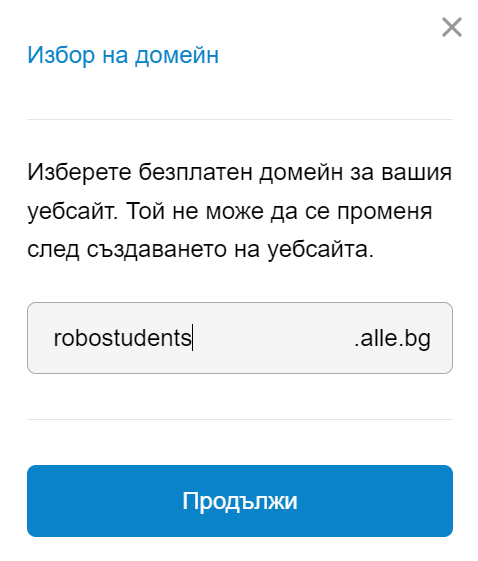 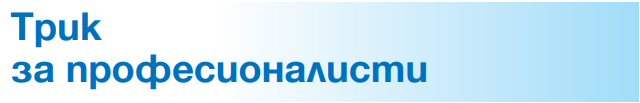 Адресът на сайта трябва:
да е кратък и запомнящ се
да съдържа ключова дума, свързана с основната цел на сайта, или абревиатура на институция, име на компания
да няма тирета
Трик за професионалисти - Wix
При запазване на сайт в Wix в адреса му се изпозлва имейл адреса, с който сте се регистрирали (адреса на потребителя)
Затова създайте предварително имейл адрес с името на школата, за да бъде хубав адресът на сайта
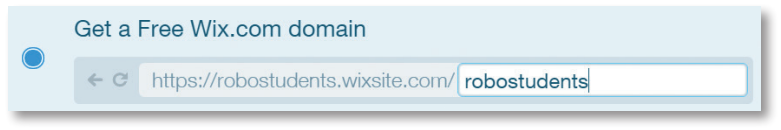 Изкуственият интелект на помощ - Wix
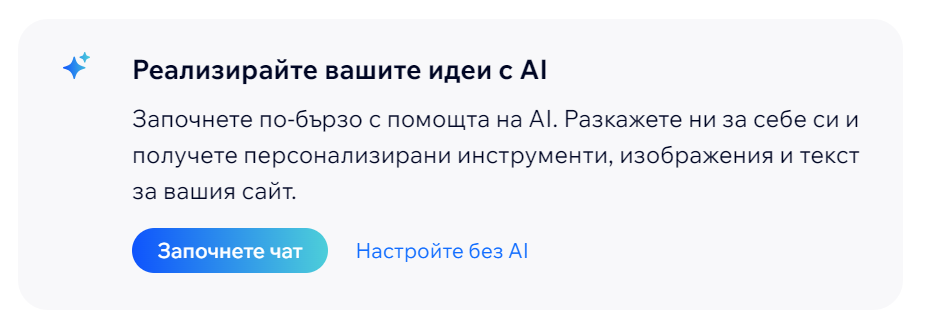 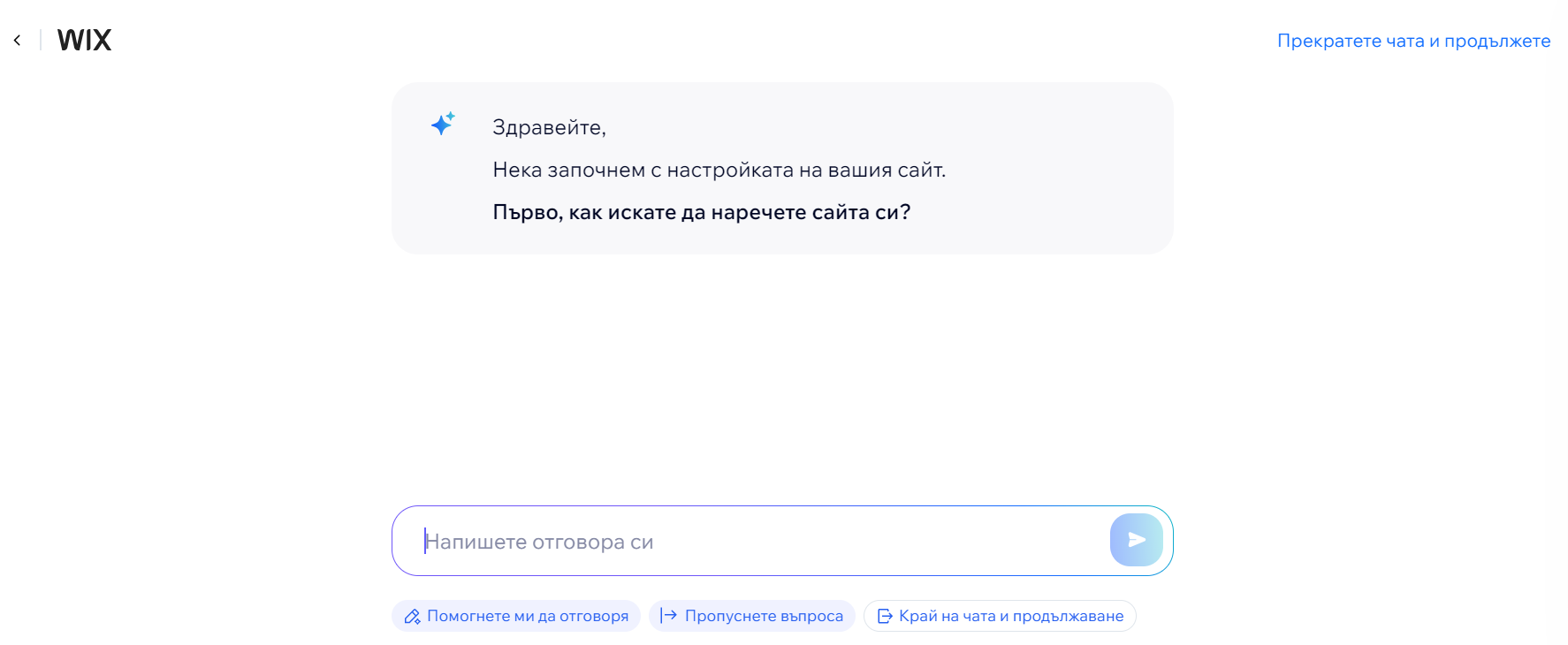 Резултатът
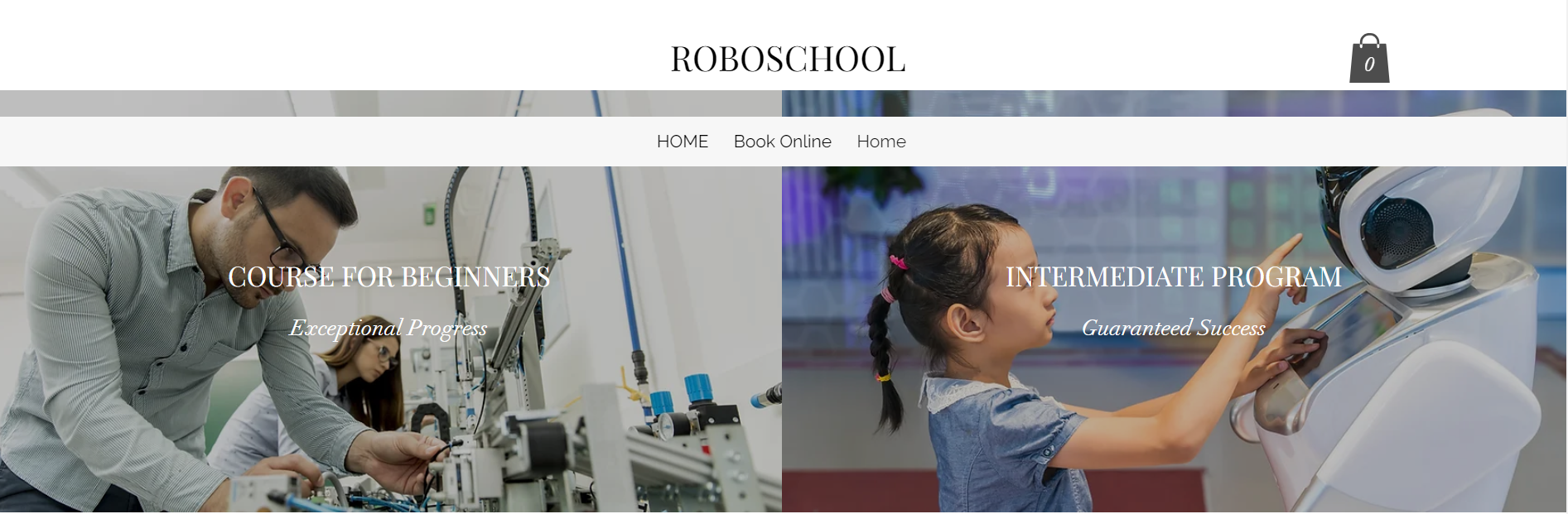 wix.com
4.4.2. Създаване и интегриране на компонентите на уебсайт – структура, стил и форматиране на текст
Как да пишете и форматирате текстове за вашия сайт чрез онлайн конструктор за създаване на уебсайтове
Проблемна ситуация
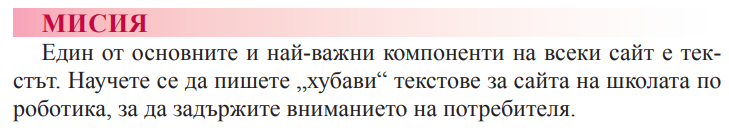 Използвайте възможностите на генеративния ИИ
Ключови думи
Критично оценяване на генерирания текст
Проучете какво прави копирайтърът (copywriter)
Използвайте визуалната йерархия
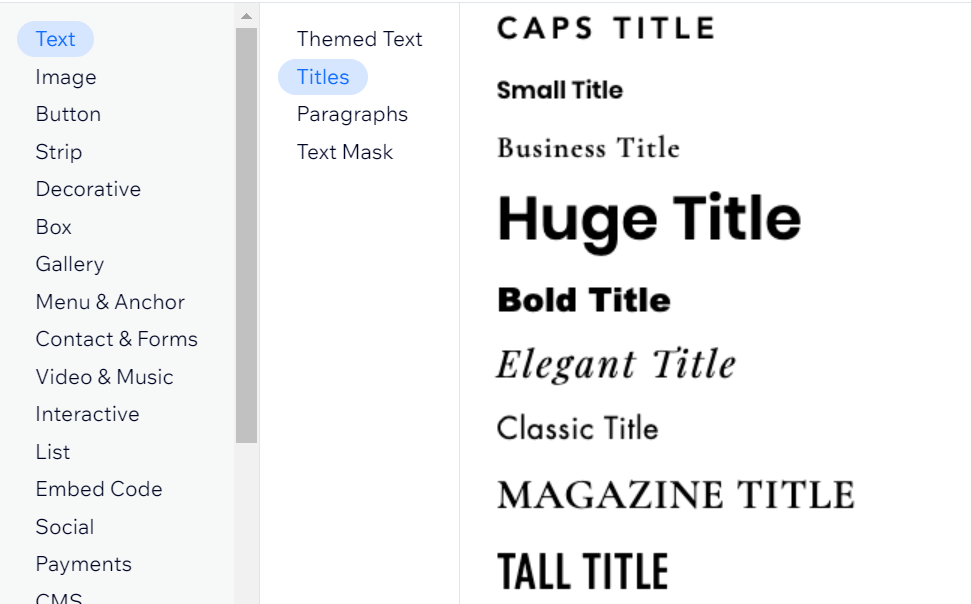 Съвети за професионалисти – 1
Начална страница

Избягвайте: 
възторжени приветствия
сложни словесни конструкции и дълги изречения
неструктуриран текст
излишна информация
многократно повторение на ключови думи

Използвайте: 
текст, съобразен с вашата целева аудитория
убедителен текст, описващ целта на сайта
призив, предизвикващ действие
Страница За нас

Своеобразна онлайн визитка
Препоръчително е в нея да напишете информация:
за компанията, институцията (кога е създадена, основна дейност, партньори) или услугата, която предлагате
за вашия екип – опишете уменията на хората, които работят в компанията
защо потребителите да изберат вас – какво повече предлагате от вашите конкуренти
Съвети за професионалисти – 2
Заглавието на сайта да съдържа ключова дума, описваща темата на сайта
Използвайте кратки и ясни заглавия и подзаглавия
Създайте уникален ваш текст, а не копирайте от други сайтове
 Избягвайте дълги изречения и сложни думи
Проверявайте текста за стилови, правописни и пунктуационни грешки
Съвети за професионалисти – 2
Форматиране на текст

Шрифтът трябва да е съобразен с темата на сайта и целевата аудитория
Заглавията може да са с декоративен шрифт
Основният текст трябва да бъде с лесен за четене шрифт (например Arial, Helvetica) и с размер поне 12 px
Акцентирайте на дума или фраза чрез използването на различен стил, шрифт или цвят и използвайте едно и също акцентиране на всички страници
Форматирайте текста, така че да има контраст между него и фона на страницата
Резултат
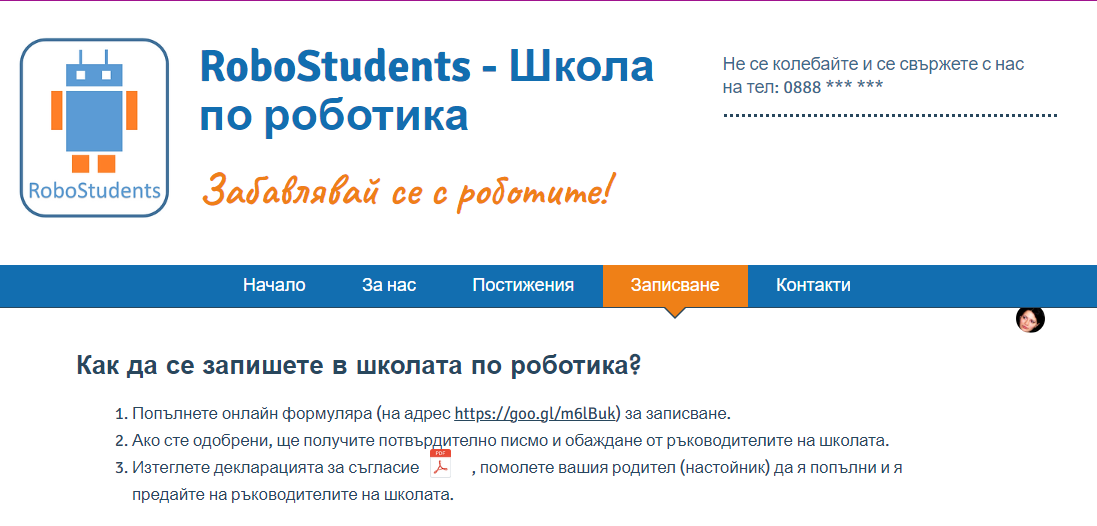 wix.com
4.4.3. Създаване и интегриране на компонентите на уебсайт  – подбор на изображения и обработка, външни обекти
Как да добавите изображения и външни обекти в сайт чрез онлайн конструктор за създаване на уебсайтове
Проблемна ситуация
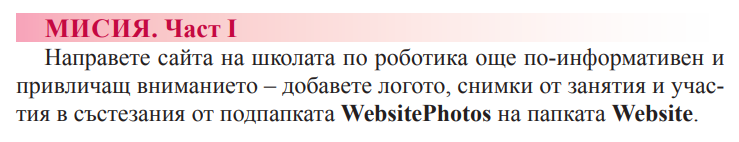 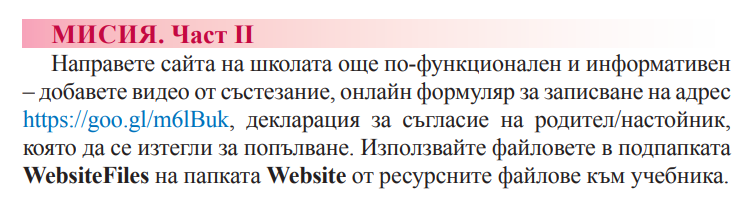 Добавяне на изображения, външни обекти
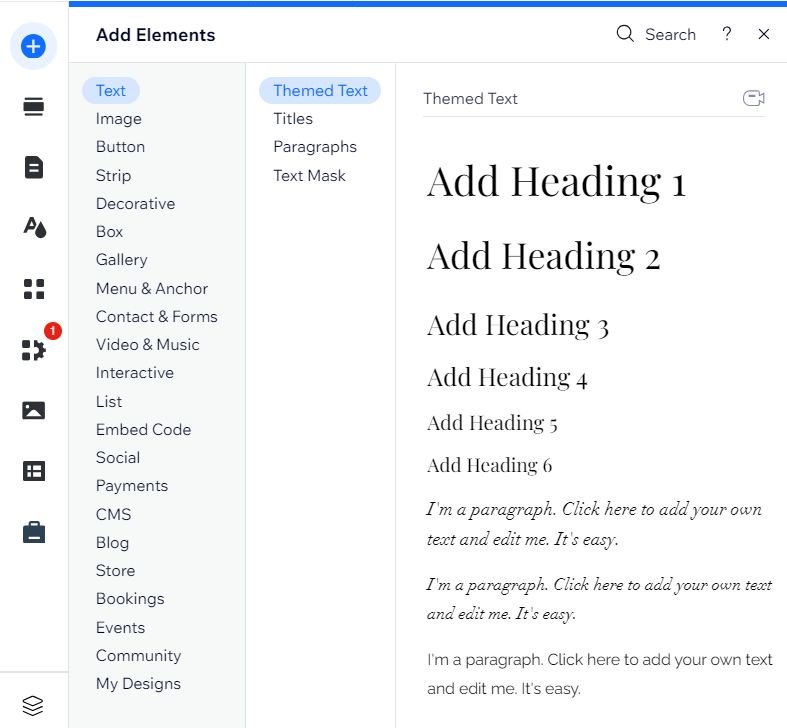 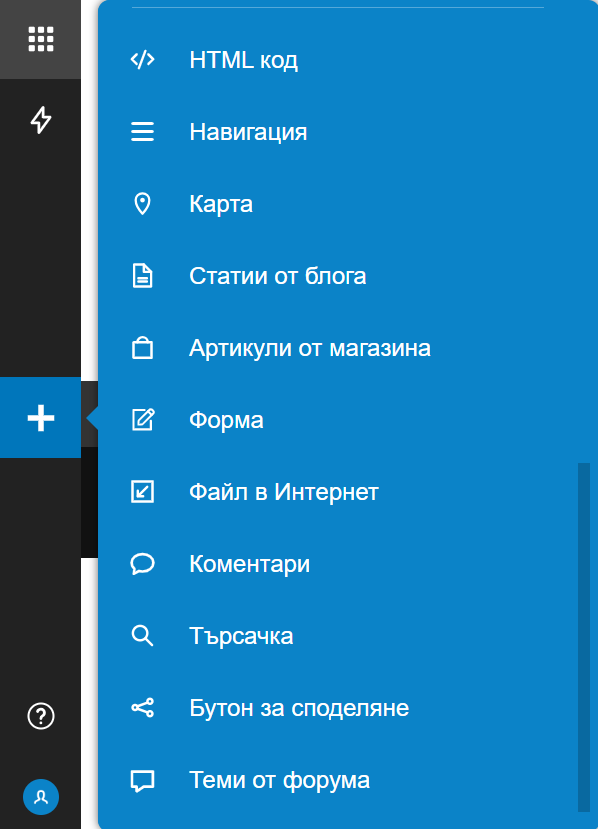 wix.com
alle.bg
Wix - AI Image Creator
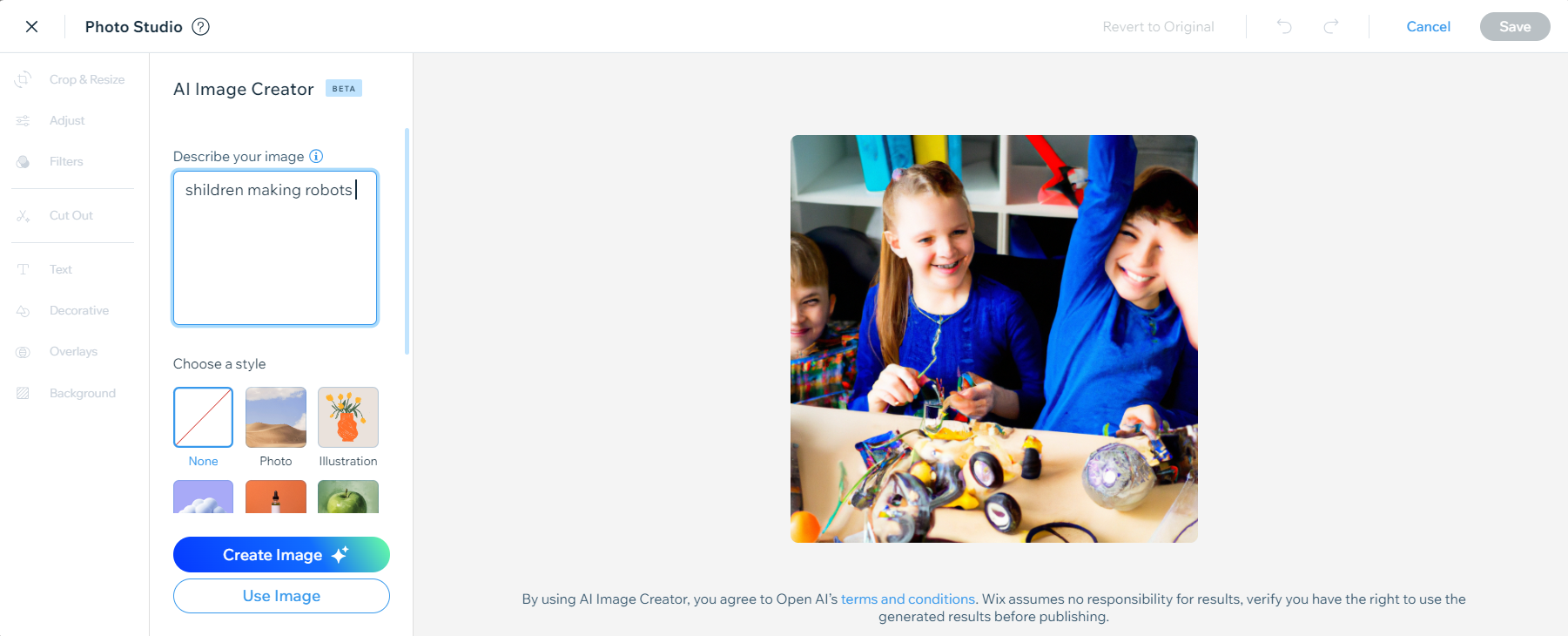 Обърнете внимание!
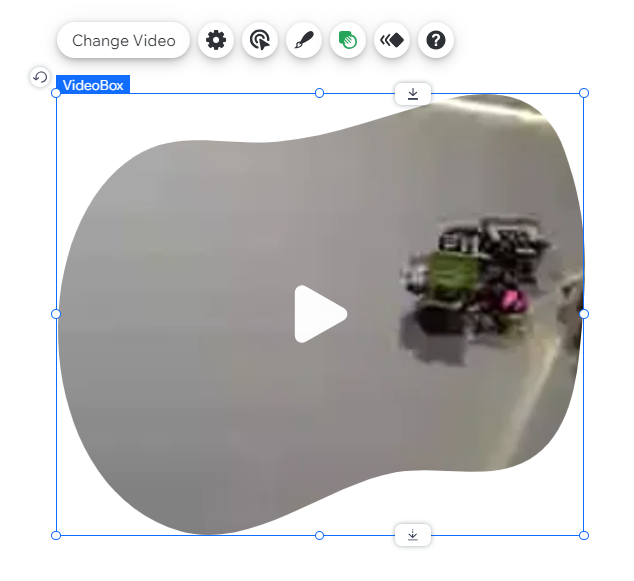 Някои от външните обекти трябва да бъдат предварително създадени и достъпни  – онлайн формуляри, видеа и се добавят като се копира връзка към тях
Организирайте изображенията и файловете в папки и подпапки
Не прекалявайте с добавянето на много ефекти към обектите разностилното им оформление - Less is more
wix.com
4.4.4. Създаване и интегриране на компонентите на уебсайт – цялостно оформление, тестване
Как да създадете цялостно оформление на уебсайт 
Как да тествате статичен уебсайт 
Кои са основните принципи за оценяване на уебсайт
Проблемна ситуация
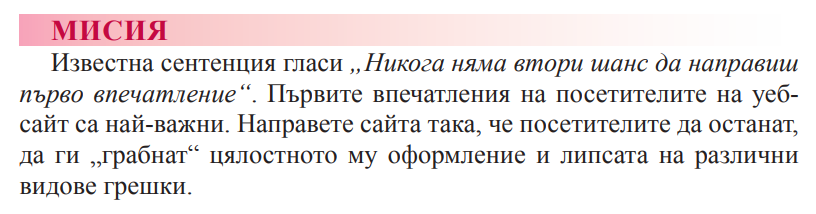 Трикове за професионалисти
Използвайте готови тематични шаблони с цялостно оформление
Може да модифицирате характеристиките на елементите им – размери, фон, шрифт, цвят, рамки и т.н.
Оформяйте общите елементи на сайта, като заглавна част, заглавия, навигационна система, хипервръзки, основно съдържание, изображения, фон, разположение на елементите, в един и същ стил за всички страници
Използвайте хармонични цветови схеми 
https://paletton.com/ 
https://coolors.co/
https://www.pantone.com/
Тестване на уебсайт
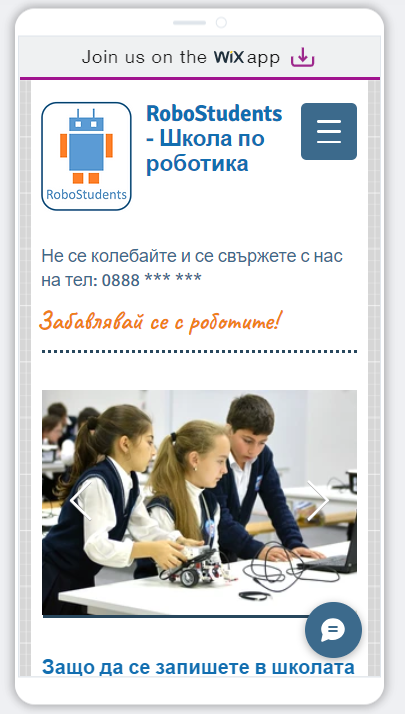 Преглед:
на неговите функционалности на различни устройства и браузъри
на разположението на елементите
за хипервръзки към несъществуващи страници, сайтове или файлове
за страници от сайта без връзки към тях
за стилистични, граматични и правописни грешки
Оценяване на уеб сайт
Принципите за оценяване може да бъдат в няколко направления:
съдържание – полезна, актуална и вярна информация, стилово съобразена с темата на сайта и характеристиките на посетителите;
навигация – лесна за разпознаване и ползване, без неработещи хипервръзки, карта на сайта
визуален дизайн – единност, подходяща цветова схема, лесно четене и възприемане на информацията, баланс на елементите
 техническо изпълнение – време за зареждане, съвместимост с различни браузъри и устройства, откриваемост в търсачки
4.5. Публикуване на уебсайт в интернет
Кои са стъпките за публикуване на уебсайт
Как да изберете домейн и уеб хостинг
Как да регистрирате сайт и да го публикувате
Каква отговорност носите за съдържанието в него
Нови понятия
Как да изберете домейн за вашия сайт?
Помислете към кого е насочен сайтът, за да се насочите към домейн от първо ниво (.bg, .edu или друг)
Изберете кратко име, лесно за запомняне
Използвайте дума, свързана със съдържанието
Проверете дали не е регистрирана търговска марка
Проверете дали не е използван в миналото с лоша репутация
Проверете дали е свободен
Публикуване на уебсайт
Oт локален компютър
Изберете фирма за хостинг
Изберете домейн. Хостинг сървърите предоставят възможност да проверите дали желаният от вас домейн е свободен. Ако е зает, ще ви предложат име, близко до това, което сте избрали
Изберете тип на абонамента
След заплащане ще получите потребителско име и парола за достъп.
Копирайте сайта на уеб сървъра
Маркирайте, че е публикуван
Онлайн конструктор
Домейнът се задава още в началото
Бутон Публикувай (Publish)
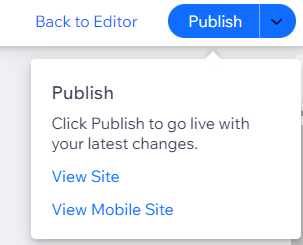 Методически бележки
Работа в екип
Много нетехнически умения (soft skills)
Предизвикателства и възможности
Предизвикателства
Възможности
Избор на интересна тема за уебсайт
Избор на онлайн конструктор
Технически умения
Усет за дизайн
Авторски права 
Съгласие за публикуване на снимки с хора
Тема по избор на учениците
В зависимост от нивото на владеене на английски език
Alle.bg e с по-опростен интерфейс
Генериране на текстове, изображения, използване на свободно разпространяеми ресурси
Работа в екип
Проектиране на сайт и Създаване на структура  –  в екипи по трима-четирима
Разработване на сайта – самостоятелно или в подекипи 
Всеки екип представя сайта си
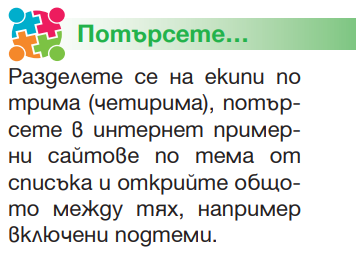 [Speaker Notes: Урок 2.1.1. История]
Оценяване на постиженията
Тест
Работа в екип
Самооценка
Взаимно оценяване
Тест за самооценка
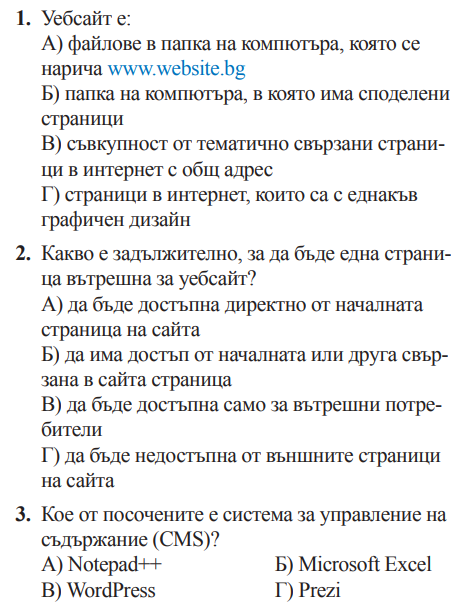 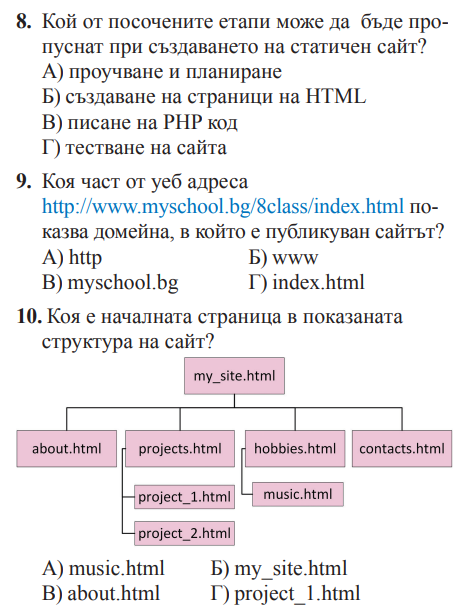 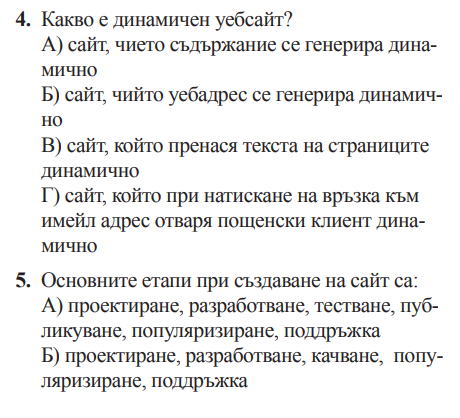 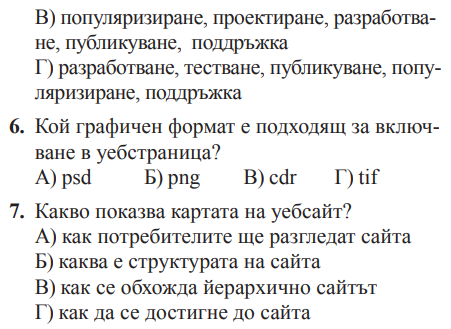 [Speaker Notes: Може да го решите заедно или да се пробват сами]
Представяне на сайта
Техническо изпълнение
индивидуални задачи на всеки от екипа
оценъчна карта
Представяне на екипа 
аргументация 
справяне с предизвикателства
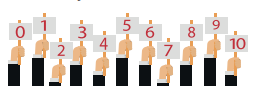 Примерна оценъчна карта
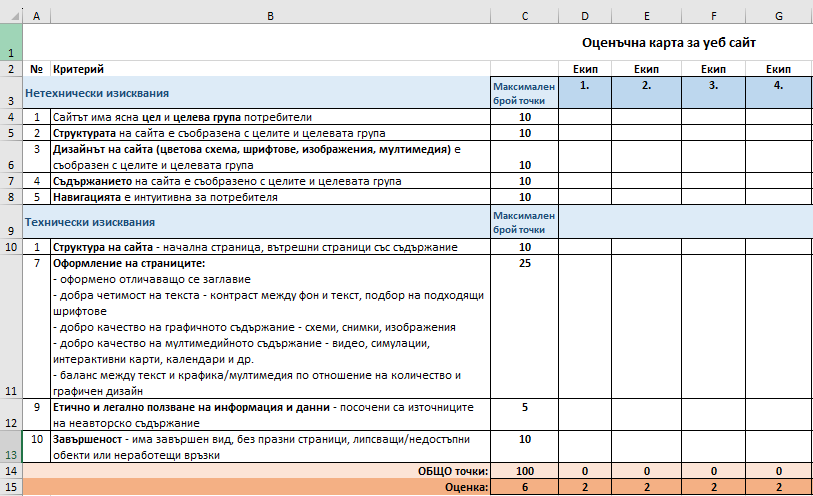 Готови ли сте за следващата тема?